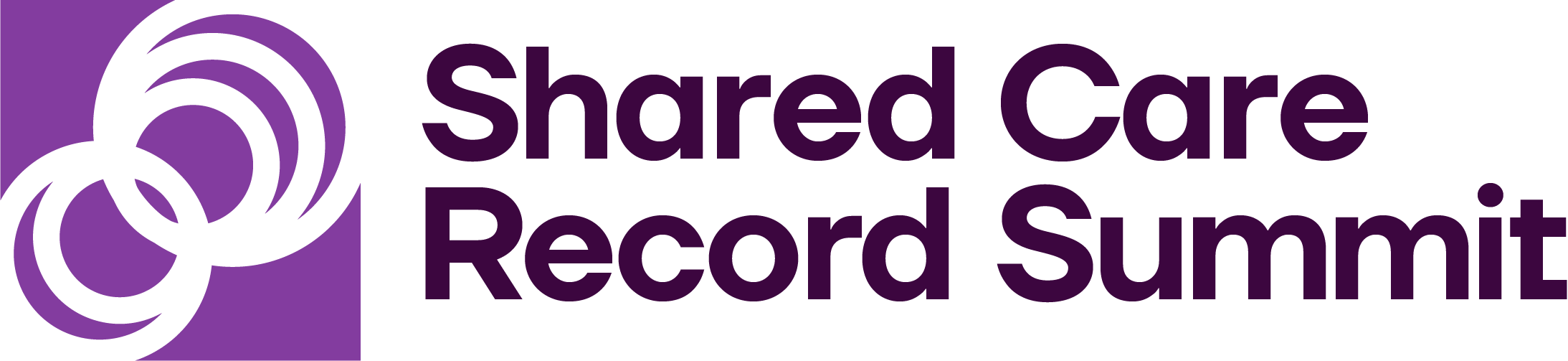 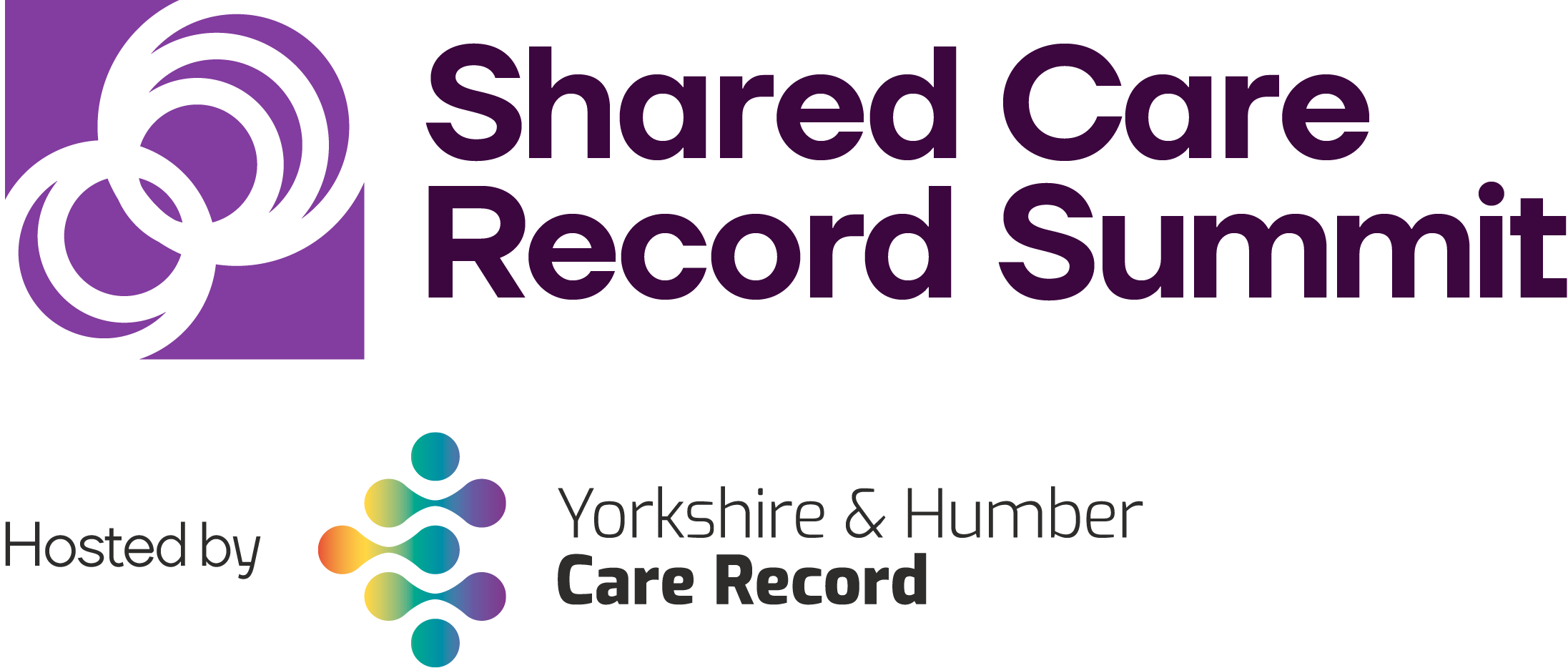 20th – 21st March 2023, The Queens Hotel, Leeds
Outcomes and actions for…Future of Shared Care Records Workshop
Workshop Leads:
Hannah Wall
ShCR (NHSE)
Hannah.wall3@nhs.net
Robert Hickingbotham
Synaneticsrobert@synanetics.com
John Farenden
ShCR (NHSE)
John.farenden@nhs.net
In summary:
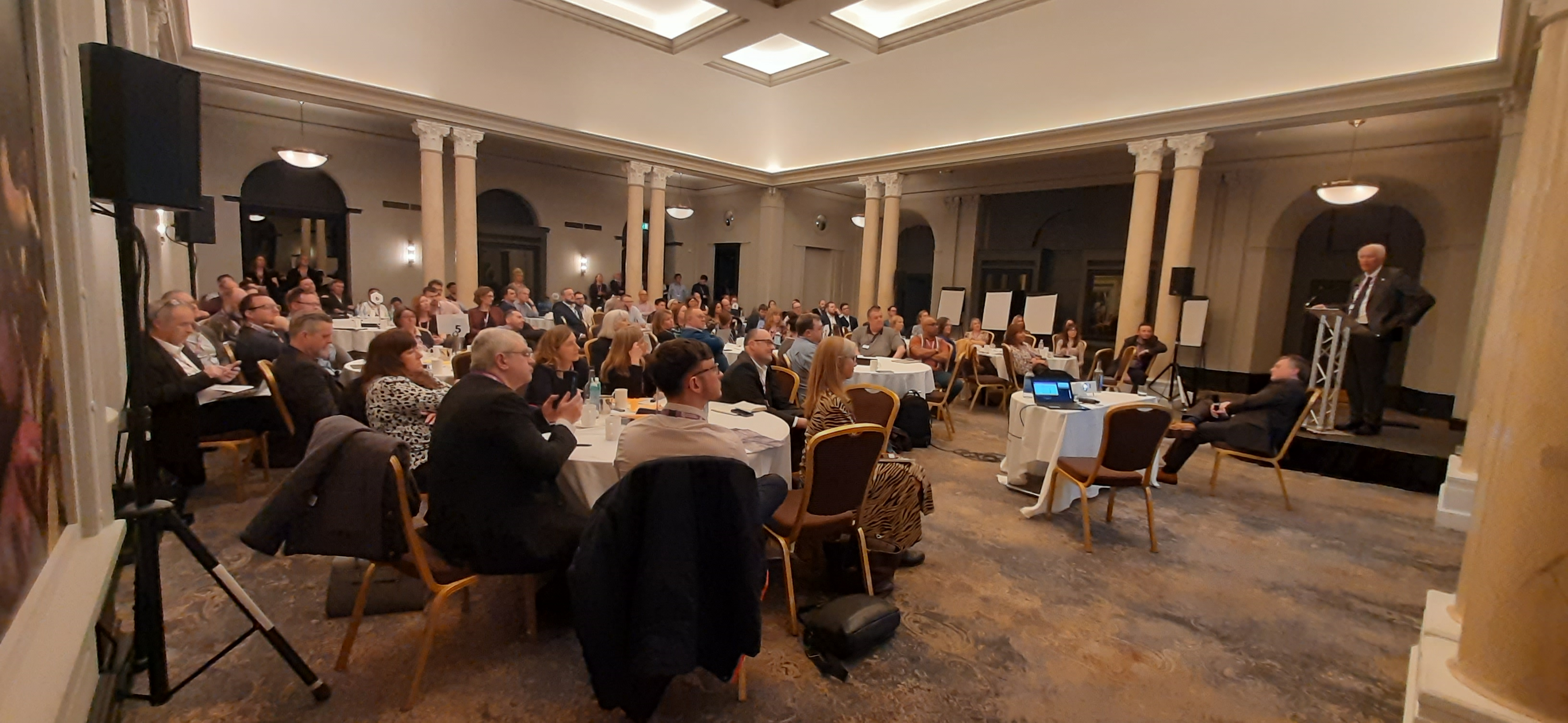 A workshop to:
Reflect on the successes of the ShCR over the last year
Highlight achievements around the country
Establish the current political position of the ShCR as a national objective for the NHS
Put forward proposed themes for the  ShCR over the next 1-3 years
Understand the current and future challenges facing delivery of the ShCR
Challenge the national commitments and understand local preferences for national support
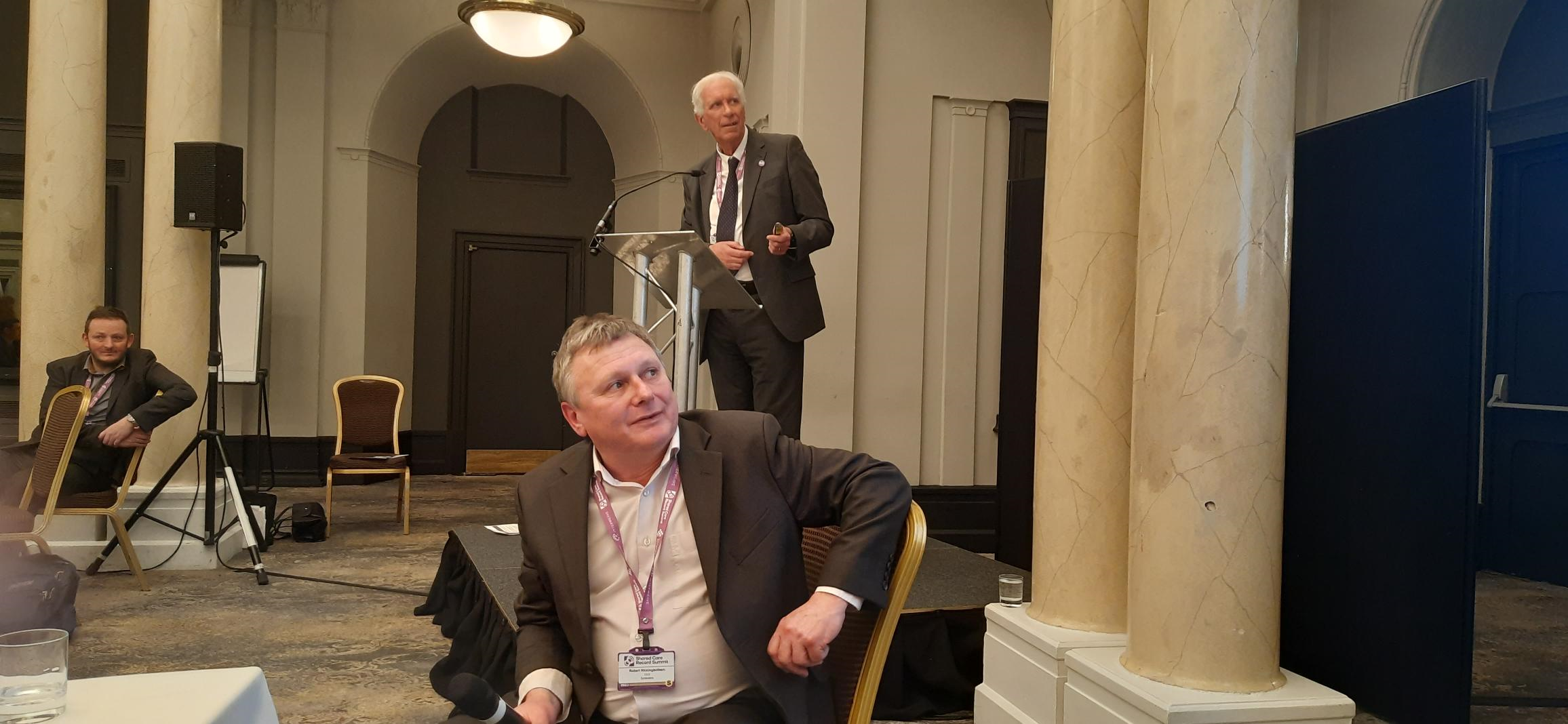 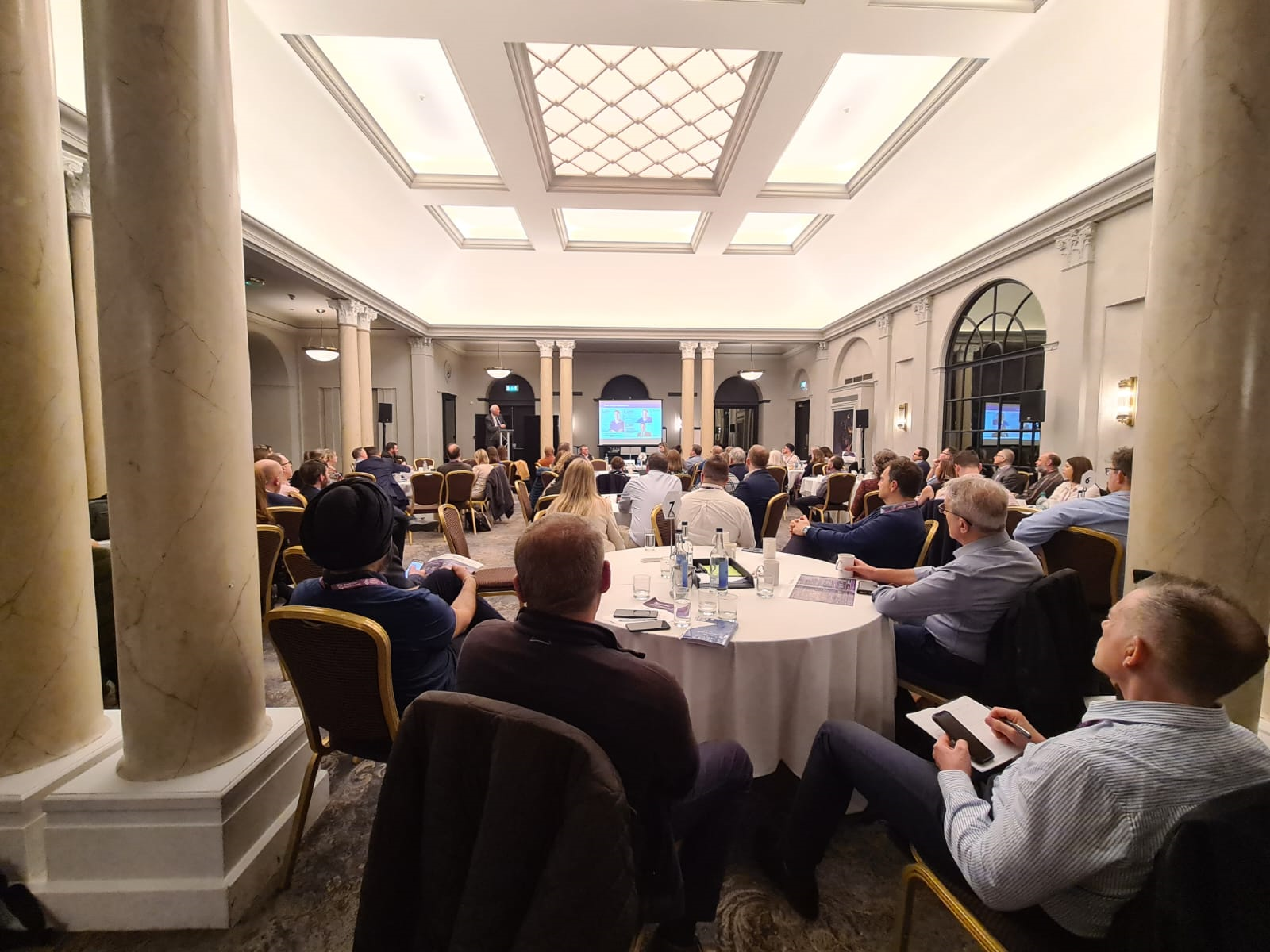 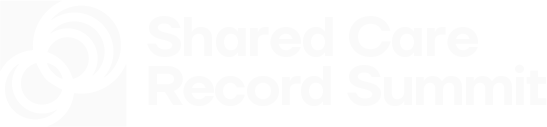 Goals:
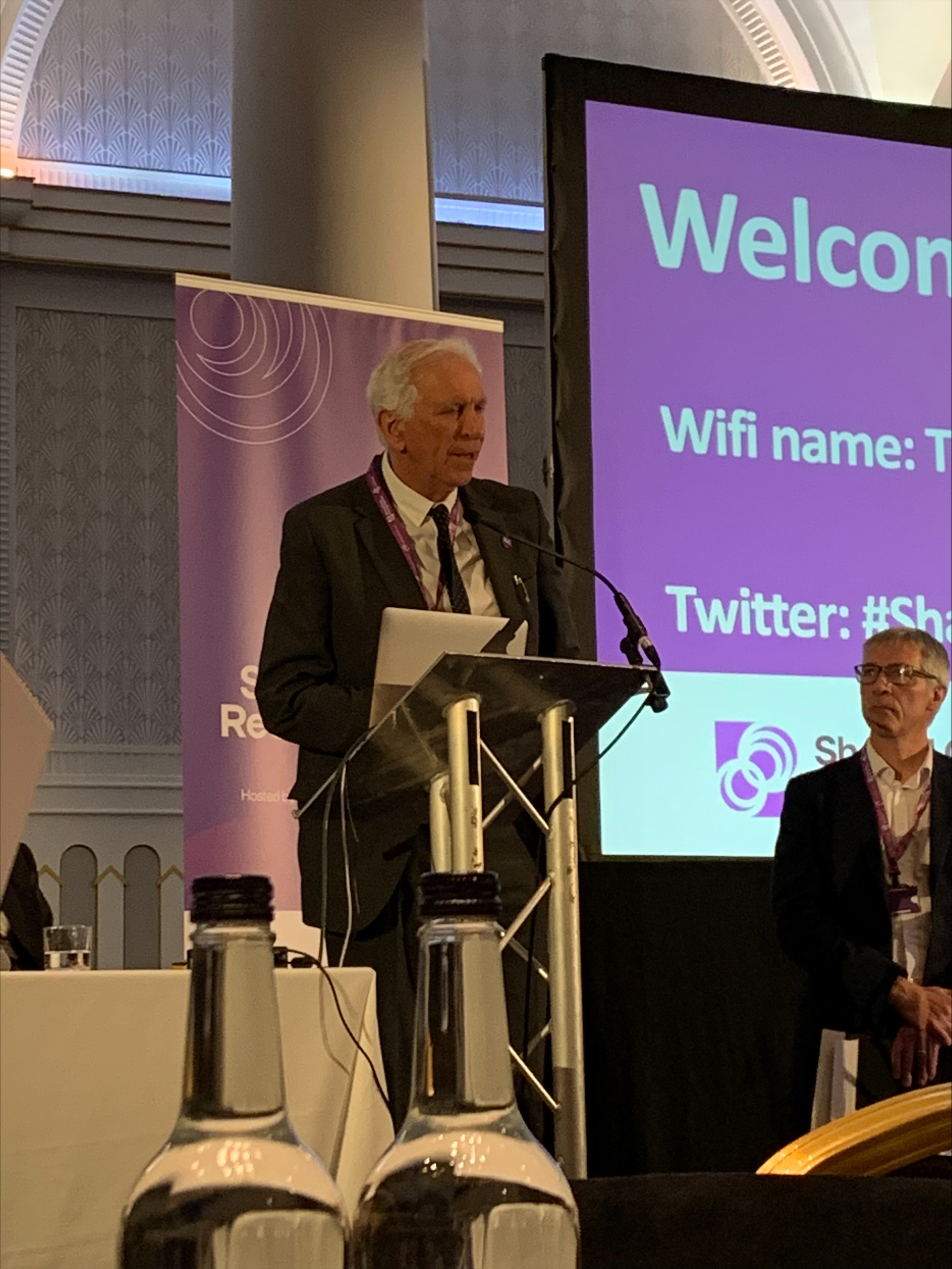 Please list the top 3 goals to take forward from your workshop

1. Connectivity of wider providers

2. Interoperability and longer-term use of NRLS

3. Strategy and governance (e.g. IG)
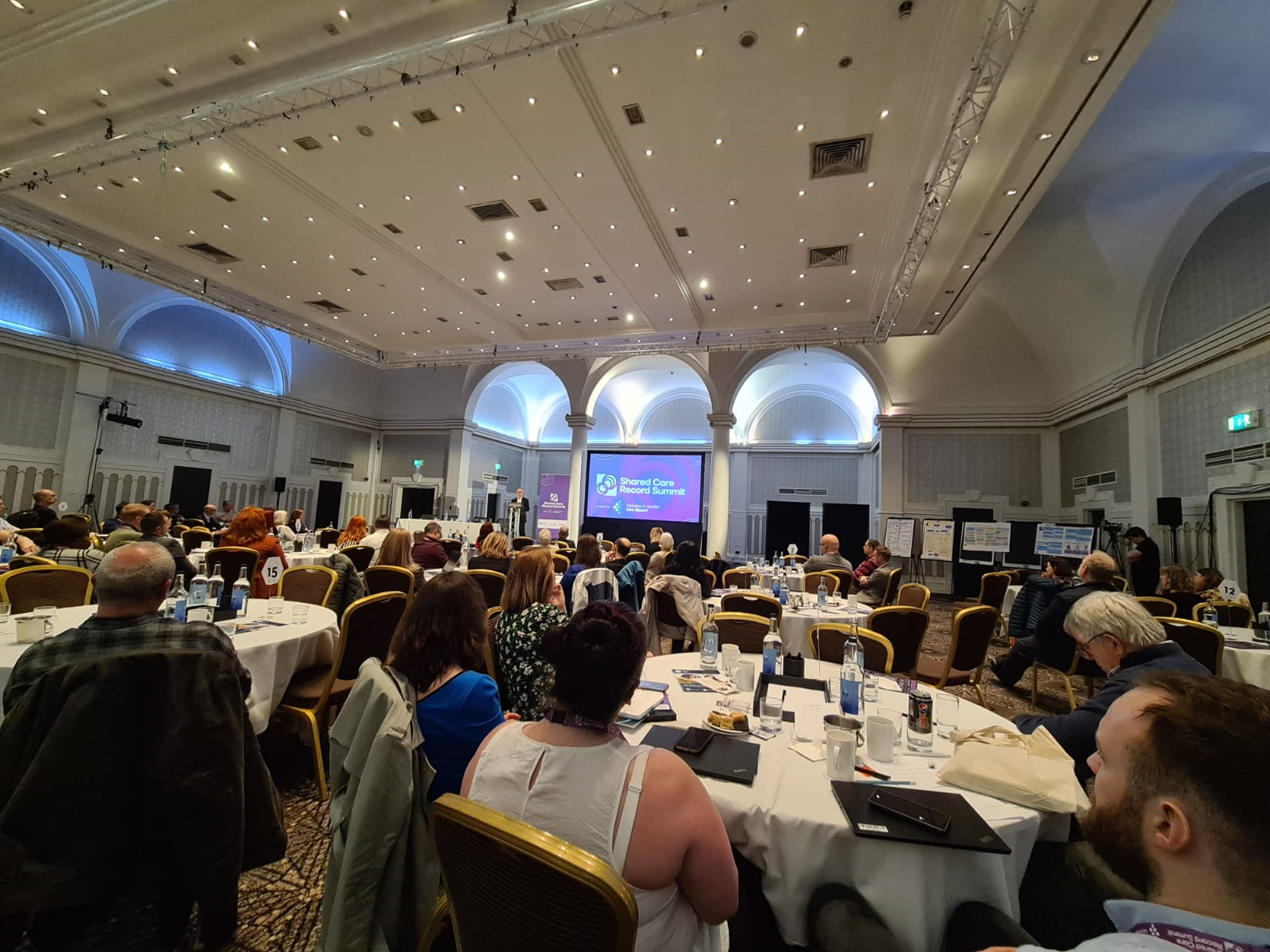 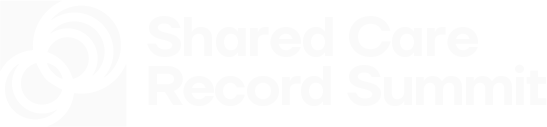 Detailed Outcomes & Actions